Opi julkaisemaan aineistosi Fairdata-palveluilla  –webinaari Erja Kortelainen, tuoteomistaja, CSC   Suvi Pousi, tuoteomistaja, CSC
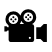 Webinaari tallennetaan, mutta ei kysymyssessioiden aikana.
Pidäthän mikrofonisi esitysten aikana suljettuna.
Voit kirjoittaa chat-osioon kysymyksiä missä vaiheessa tahansa, kysymyksiin vastataan pääasiassa kysymyssessioiden aikana. 
Kysymyssessioiden aikana voit pyytää myös puheenvuoroa "raise hand" -toiminnolla.
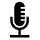 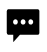 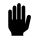 1
Poll
Vastaa muutamaan kysymykseen!
2
Ohjelma
10:00 - 10:20 Fairdata-palveluiden käyttötarkoitus ja käyttäjäroolit 
10:20 - 11:20 IDA-, Qvain- ja Etsin -palveluiden käytön demoaminen
11:20 - 11:30 Keskustelua ja kysymyksiä
3
Fairdata-palvelukokonaisuus
Fairdata-palveluiden
käyttö on maksutonta
suomalaisille korkeakouluille ja tutkimuslaitoksille
Fairdata-palvelut soveltuvat eri alojen digitaaliselle tutkimusmateriaalille ja niihin liittyville kuvailutiedoille
Fairdata-palveluilla korkeakoulut ja tutkimuslaitokset voivat edistää tutkimukseen liittyvien aineistojen avoimuutta, saatavuutta ja säilyvyyttä FAIR-periaatteiden mukaisesti.
Palvelut muodostavat yhteentoimivan kokonaisuuden julkaistavan tutkimusdatan tallennukseen ja järjestelyyn, aineiston kuvailuun, julkaistujen aineistojen uudelleenkäyttöön sekä pitkäaikaissäilytykseen
Palvelut ovat jatkuvia ja niitä kehitetään edelleen suomalaisten korkeakoulujen ja valtion tutkimuslaitosten tarpeisiin
Palveluun tallennetut aineistot säilytetään Suomessa
Palvelut tuottaa CSC ja tarjoaa OKM
Lisätietoa: https://www.fairdata.fi
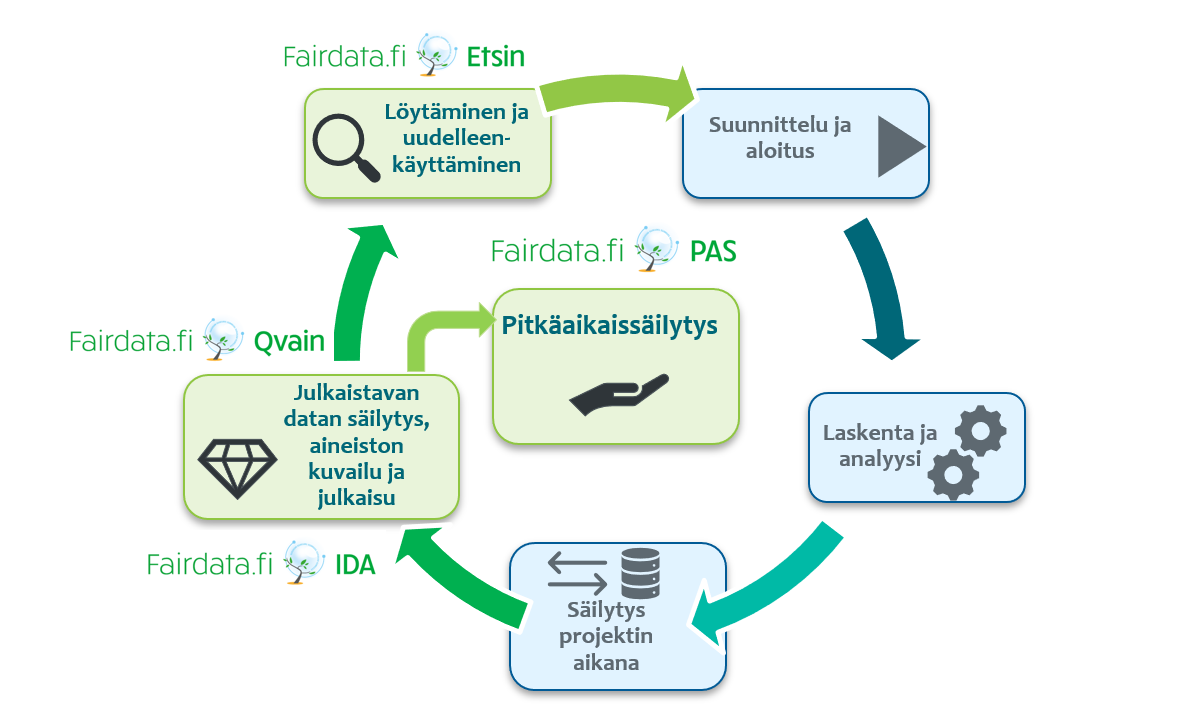 4
Fairdata-palvelukokonaisuuden hyötyjä
Mihin Fairdata ei sovi
Ei arkaluonteiselle henkilötiedolle
Ei datalle, jota ei kuvailla ja vähintään metatietoja julkaista Etsimeen
5
Miten Fairdata-palvelut toimivat?
+Tiedejatutkimus.fi
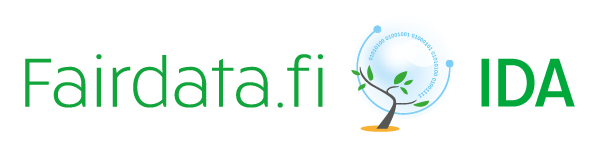 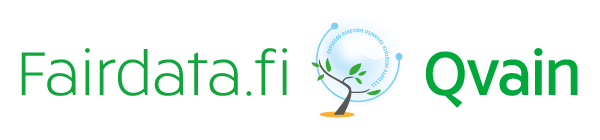 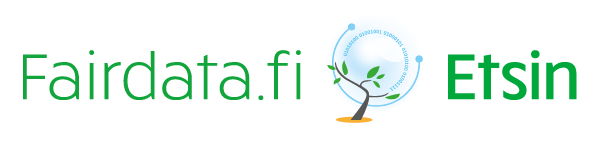 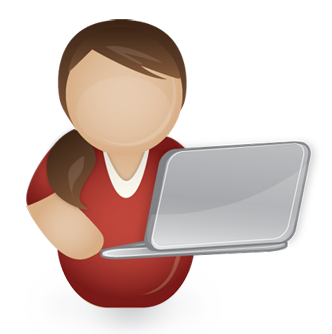 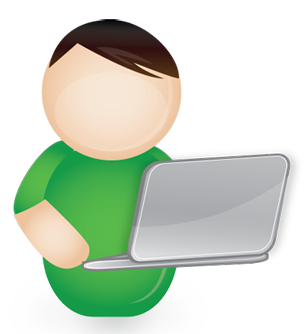 Tiedostojen tallennus ja järjestely
Jäädytys: Tiedostojen säilytys muuttumatto-mana
Aineistojen kuvailu ja julkaisu
Aineistojen tarkastelu ja käyttö
Aineiston tuottaja
Aineiston hyödyntäjä
6
Palvelun käytön rooleja
Organisaationne voi nimetä useita IDA-yhteyshenkilöitä!
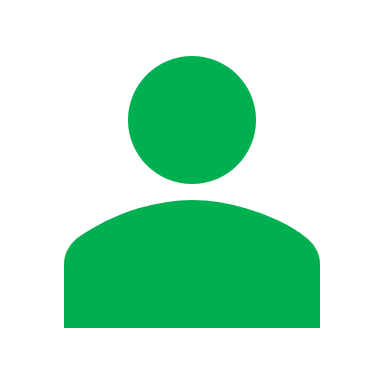 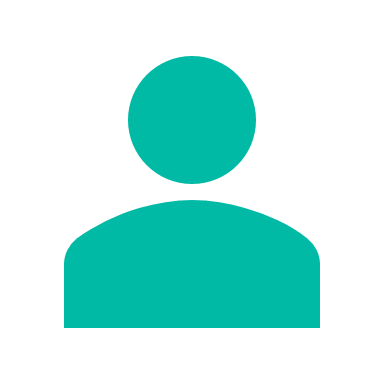 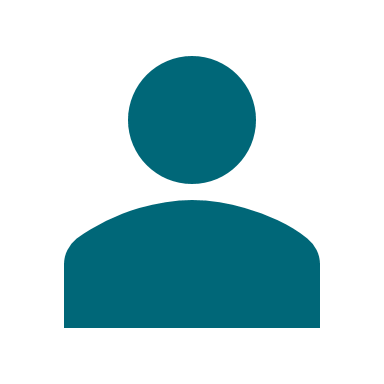 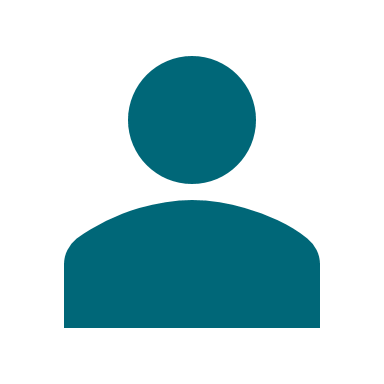 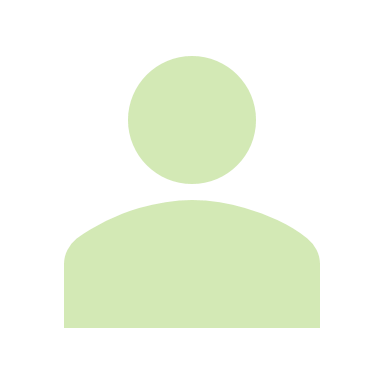 7
Fairdata tarjoaa organisaatiolle näkyvyyttä aineistoihin
Julkaistut aineistot Etsimessä, Metax-rajapinnan kautta ja Tiedejatutkimus.fi:ssä
IDAn käyttöönotto – mahdollisuus kysyä tutkijalta lisätietoa ja neuvoa eteenpäin
IDA-yhteyshenkilön raportointinäkymä my.csc.fi-portaalissa– datamääriä, tutkimusaiheita, linkit julkaistuihin aineistoihin
Tulossa: Qvain-pääkäyttäjän muokkausoikeus kaikkiin organisaation aineistoihin
8
Käyttöoppaat ja materiaalit
Kattavat käyttöoppaat
Muista nämä
Mahdollisuus kokeilla
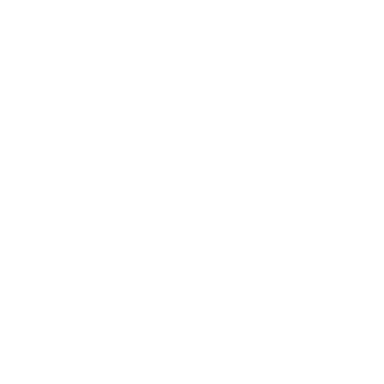 Demo-ympäristö lyhytaikaiseen kokeilukäyttöön ja harjoitteluun
Palvelujen testikäyttö, demoaminen esim. osana koulutustapahtumia
Tunnukset saa pyytämällä fairdata@csc.fi, ilmoita viestissäsi:
Käyttötarkoitus
Ajankohta
Tunnusten määrä
Lisätietoa: https://www.fairdata.fi/fairdata-demoymparisto/
Pikaopas tutkimusaineiston julkaisuun: https://www.fairdata.fi/fairdatan-pikaopas/
Fairdata.fi-sivustolla sekä pikaoppaat että yksityiskohtaiset oppaat IDAn ja Qvaimen käyttäjille suomeksi ja englanniksi
Datanhallinnan muistilista https://www.fairdata.fi/koulutus/datanhallinnan-muistilista/
Koulutukset
https://www.fairdata.fi/koulutus/koulutukset/
https://www.fairdata.fi/koulutuksen-tallenteet/
Vastauksia usein kysyttyihin kysymyksiin https://www.fairdata.fi/faq/
Tietoa organisaatioille Fairdata-verkoston wikitilassa: https://wiki.eduuni.fi/x/3w7PCg
9